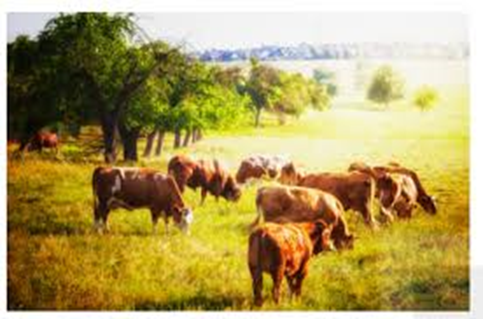 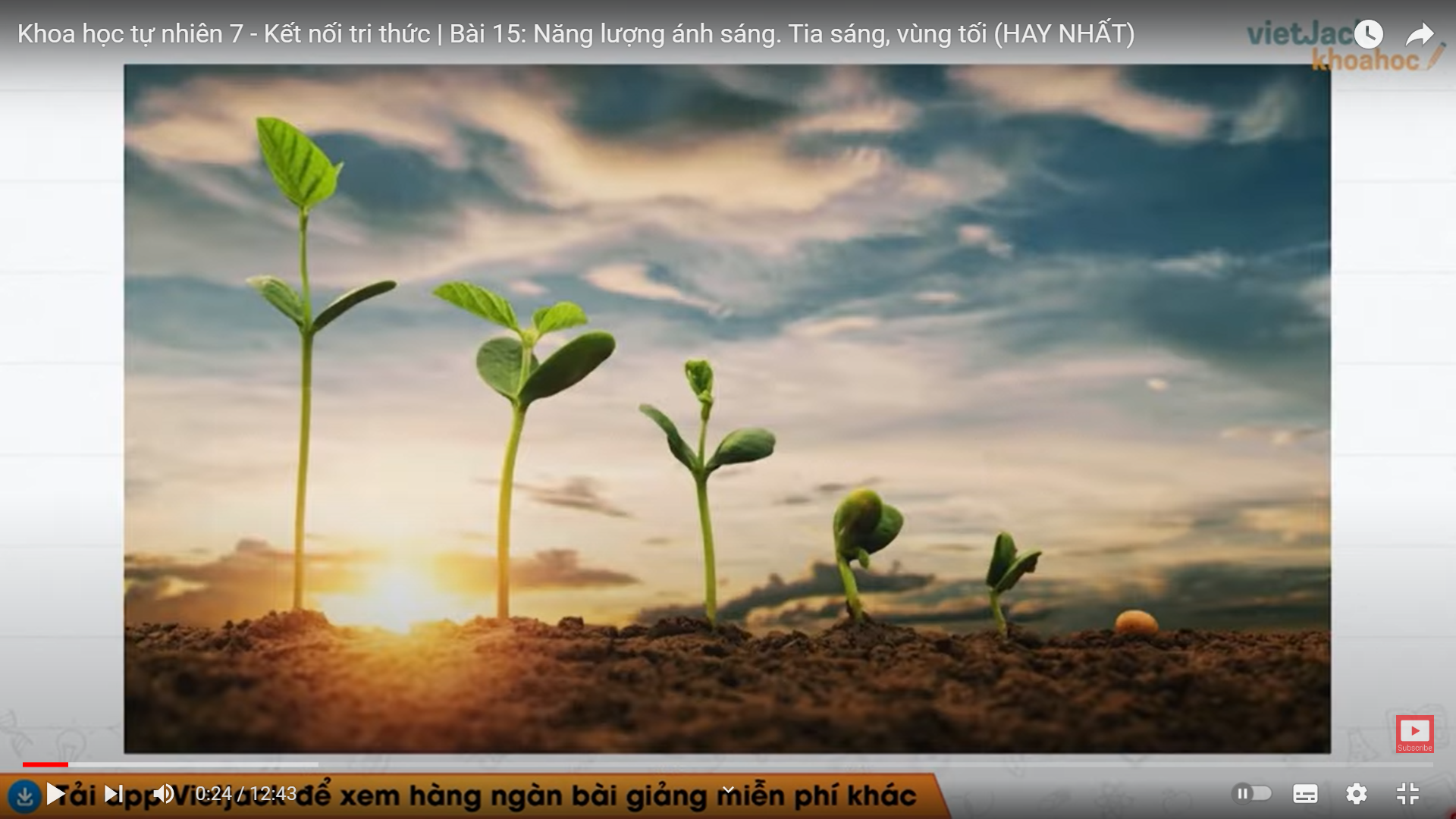 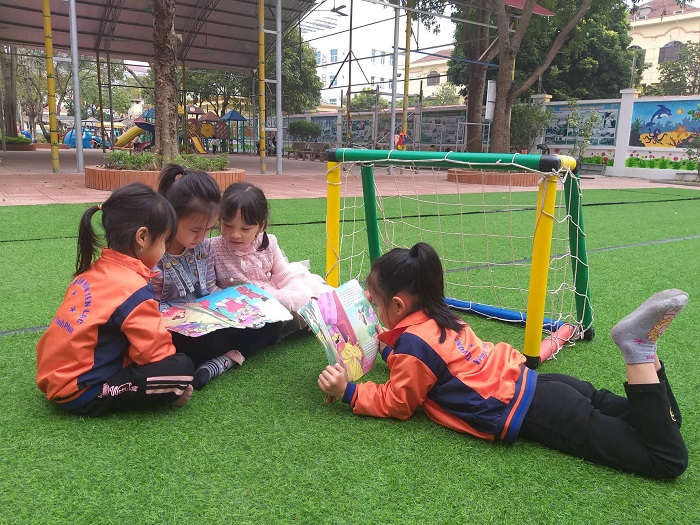 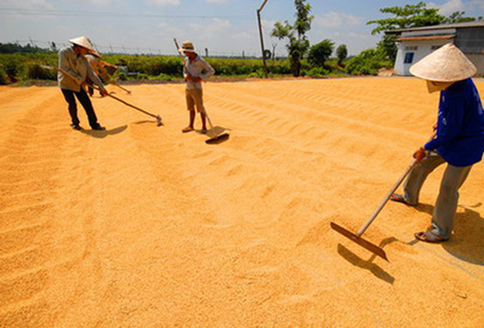 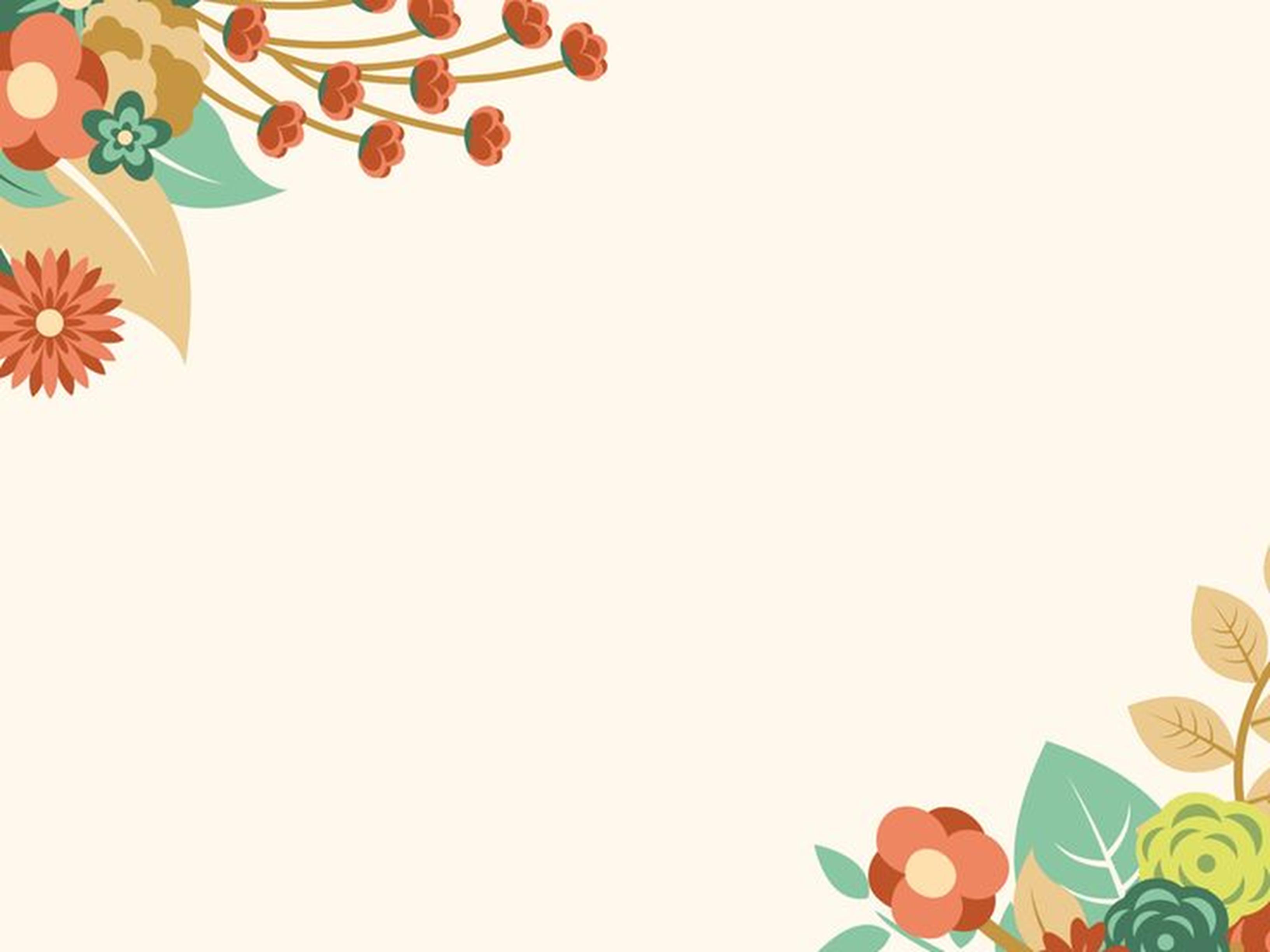 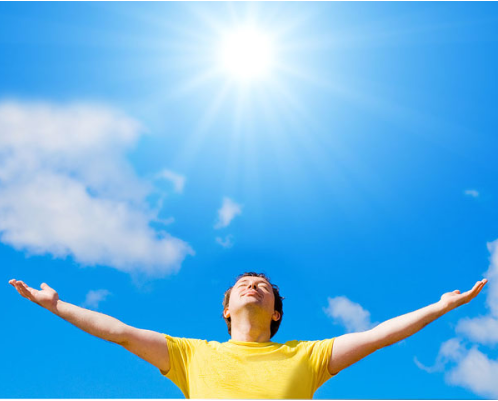 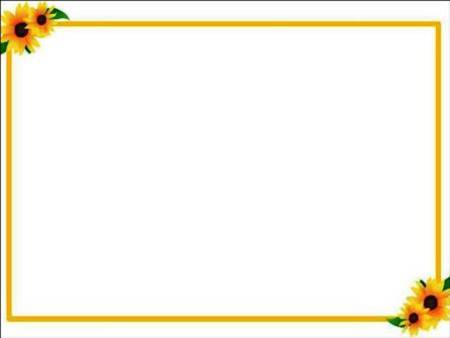 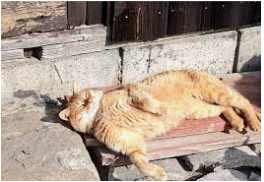 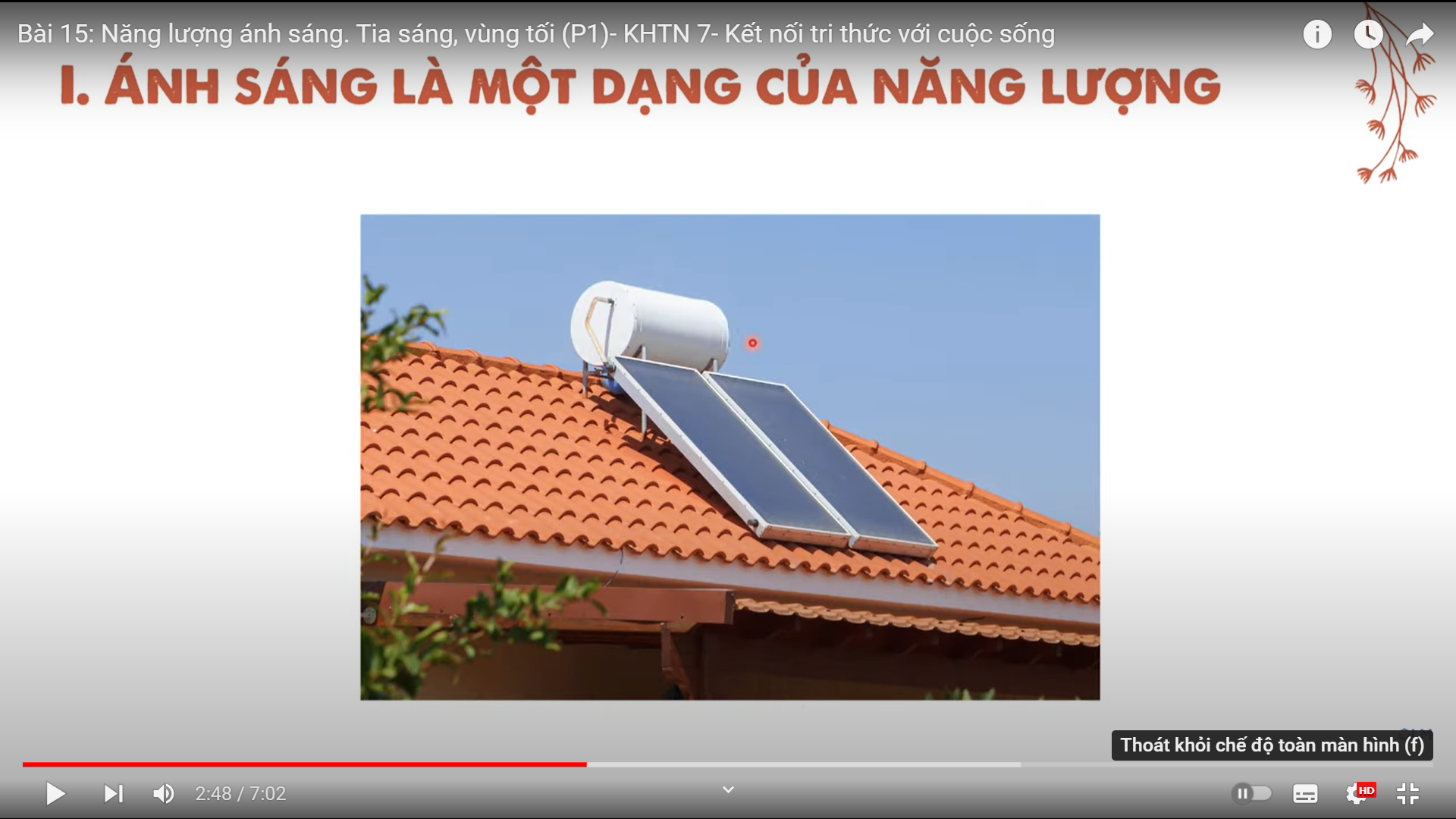 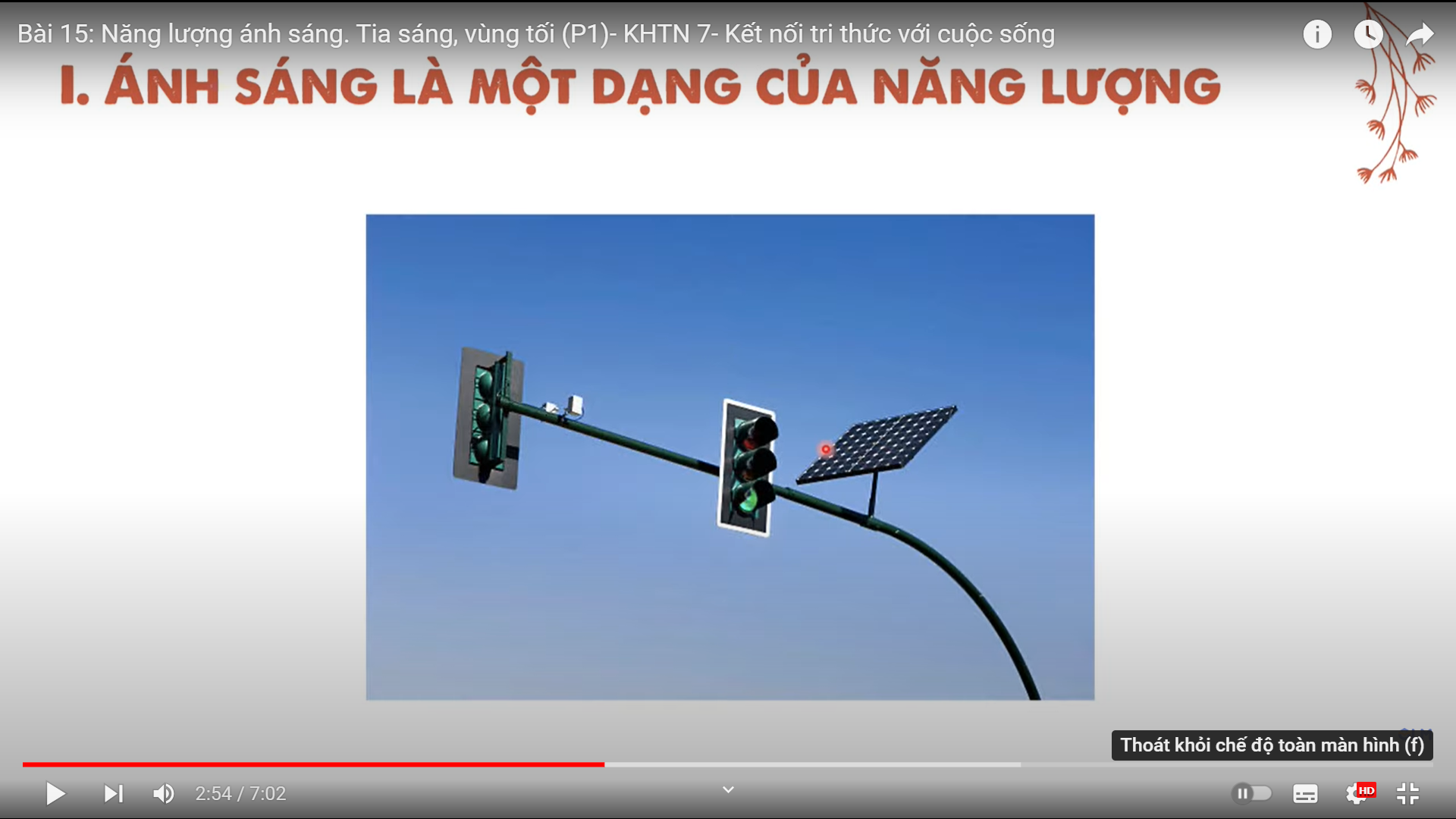 NỘI DUNG BÀI HỌC
I
II
III
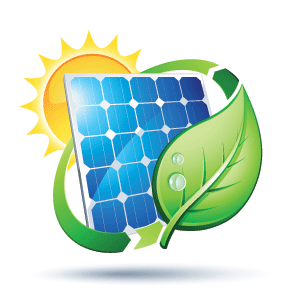 I. Ánh sáng là một dạng năng lượng
TÌM HIỂU ÁNH SÁNG LÀ MỘT DẠNG NĂNG LƯỢNG
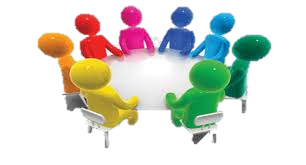 Hình thức: Hoạt động nhóm.
Thời gian: 7 phút
Nhiệm vụ: HS đọc sách giáo khoa, quan sát dụng cụ được phát cho nhóm mình, tiến hành làm thí nghiệm, rút ra nhận xét kết hợp thảo luận nhóm để hoàn thành PHT số 1.
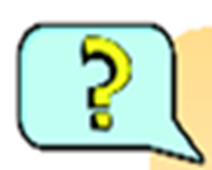 Giải thích vì sao chai nước để ngoài nắng, sau một khoảng thời gian thì nóng lên. Năng lượng ánh sáng đã chuyển hoá thành dạng năng lượng nào?
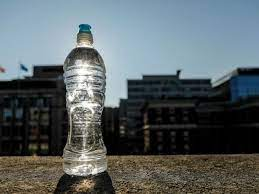 Trả lời: 
Chai nước để ngoài nắng, sau một khoảng thời gian thì nóng lên. Năng lượng ánh sáng đã chuyển hoá thành nhiệt năng làm nước nóng lên.
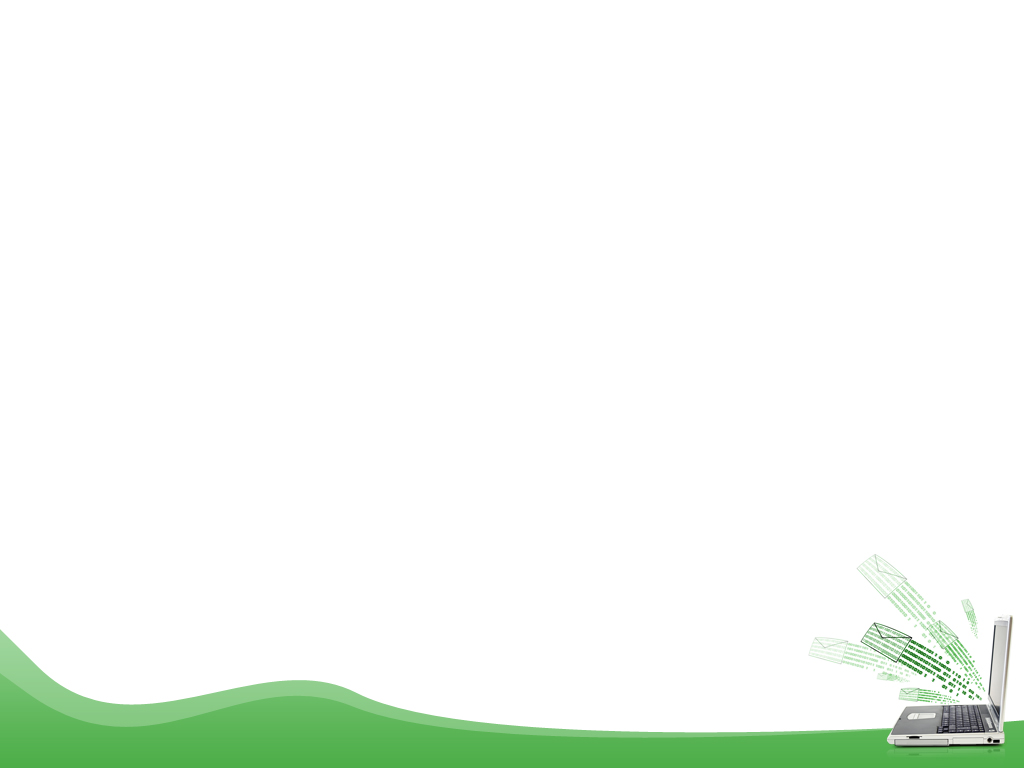 TRÒ CHƠI TIẾP SỨC
Luật chơi: Có 4 đội chơi. 
Thành viên của các đội lần lượt lên bảng ghi những ví dụ về việc sử dụng năng lượng ánh sáng mặt trời trong đời sống hoặc ở địa phương em. Trong thời gian 2 phút, đội nào có nhiều đáp án chính xác đội đó giành chiến thắng.
Lưu ý: mỗi thành viên chỉ được phép lên bảng một lần
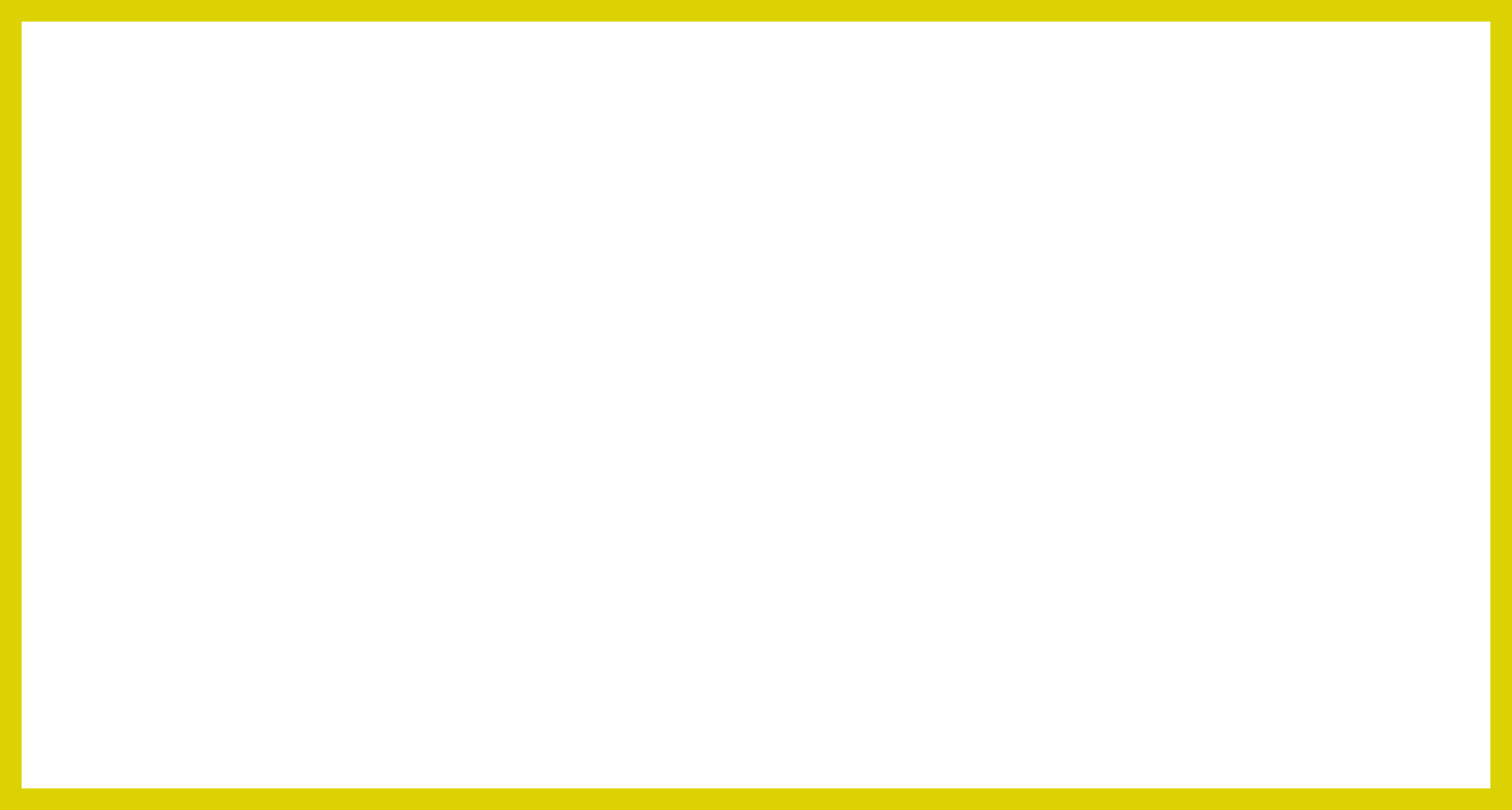 Sử dụng trực tiếp năng lượng ánh sáng (không chuyển hóa) như chiếu sáng trong đời sống, trong sản xuất, học tập, chiếu sáng trong nghệ thuật…
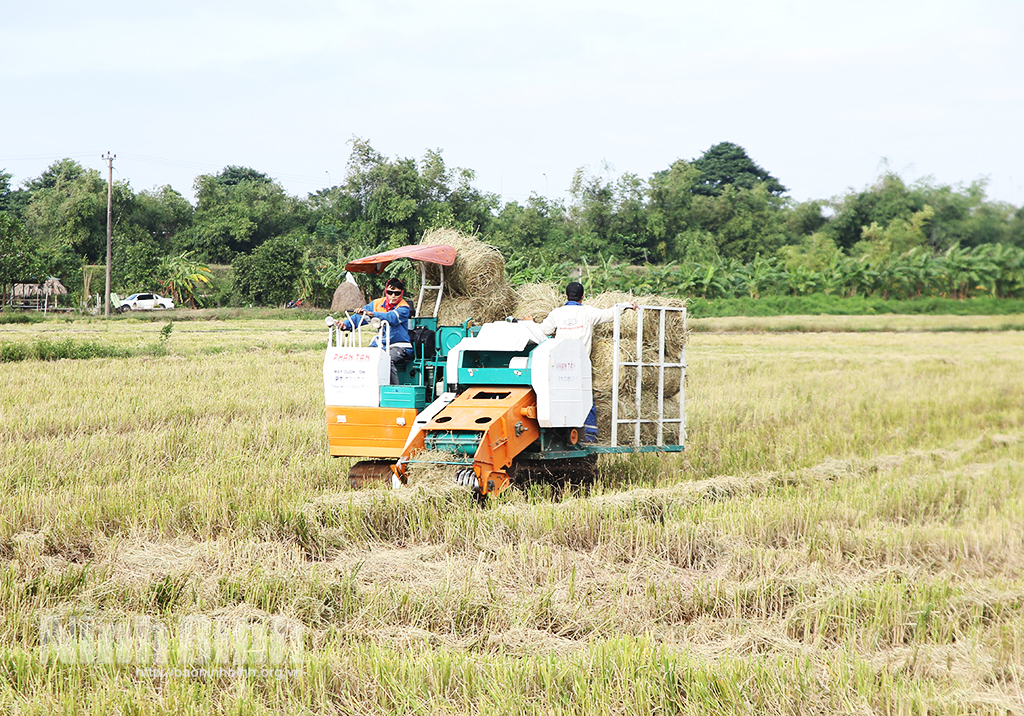 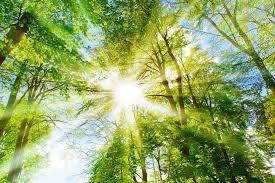 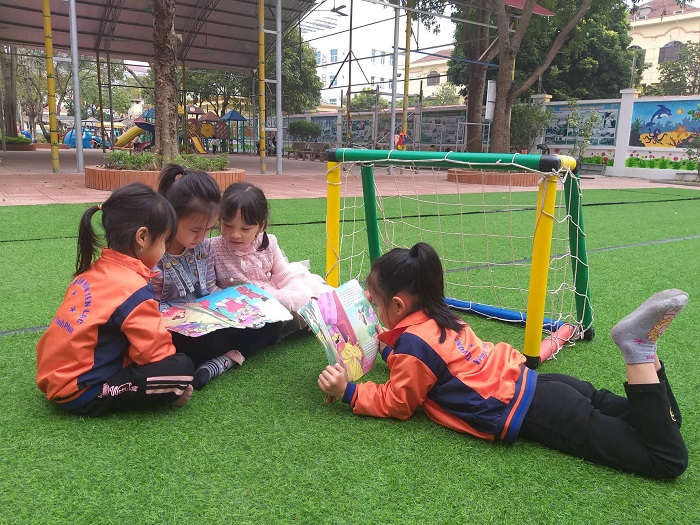 Thu nhiệt năng từ ánh sáng
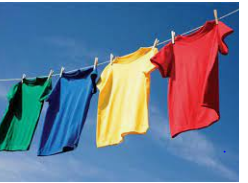 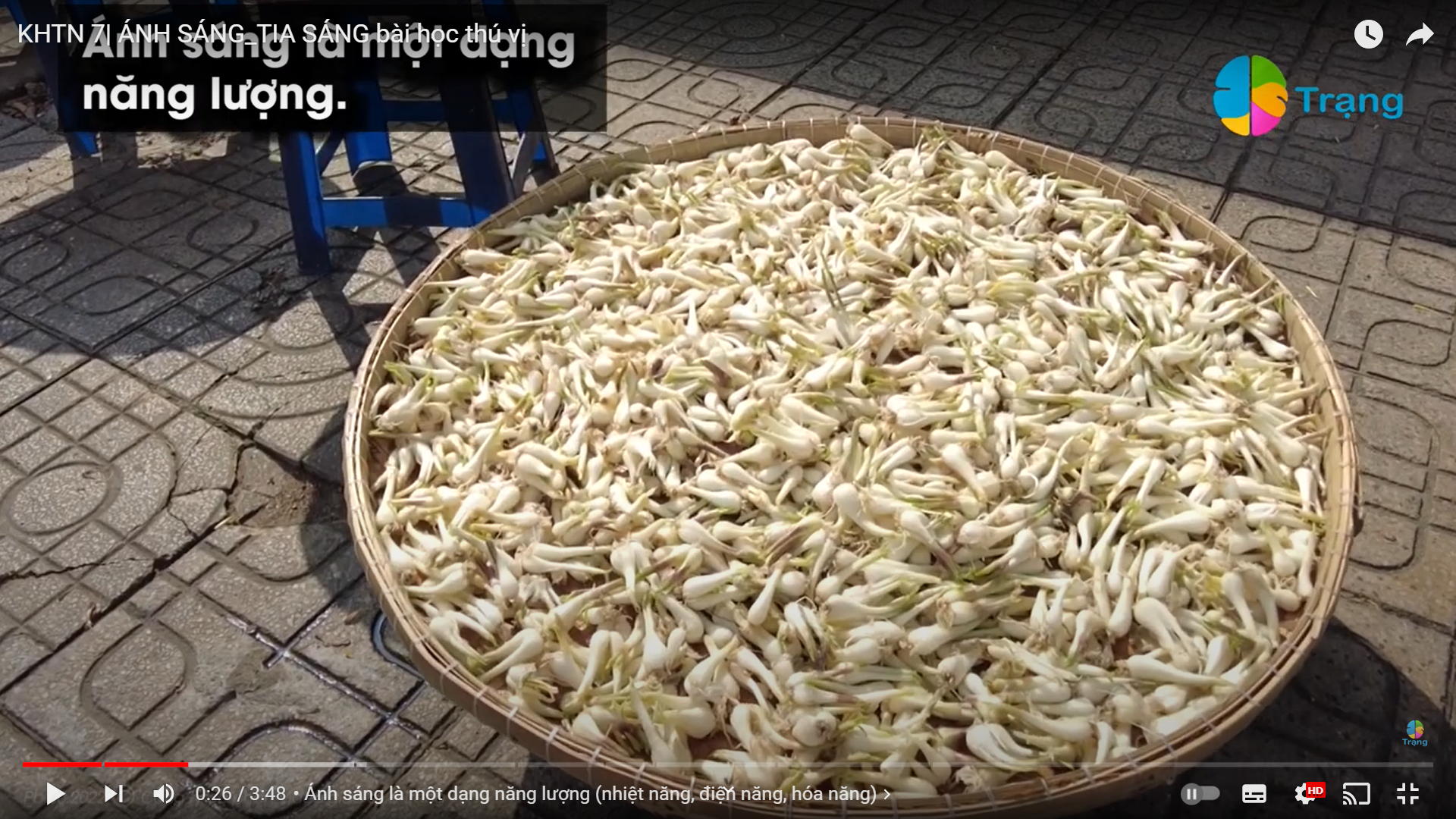 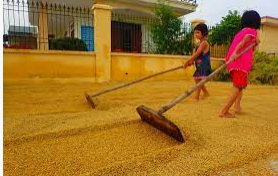 Phơi quần áo
Phơi củ kiệu làm dưa
Phơi thóc
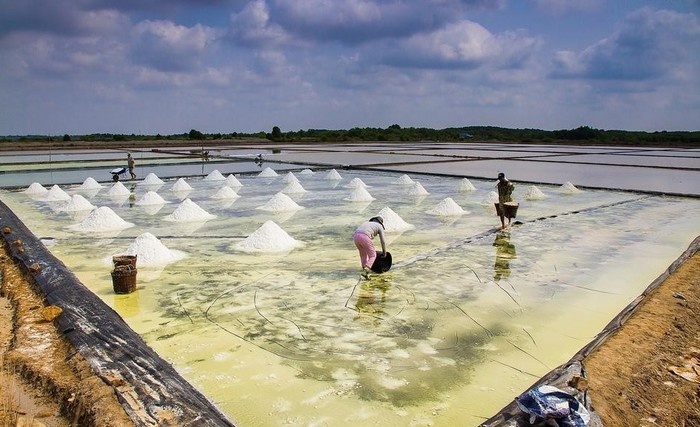 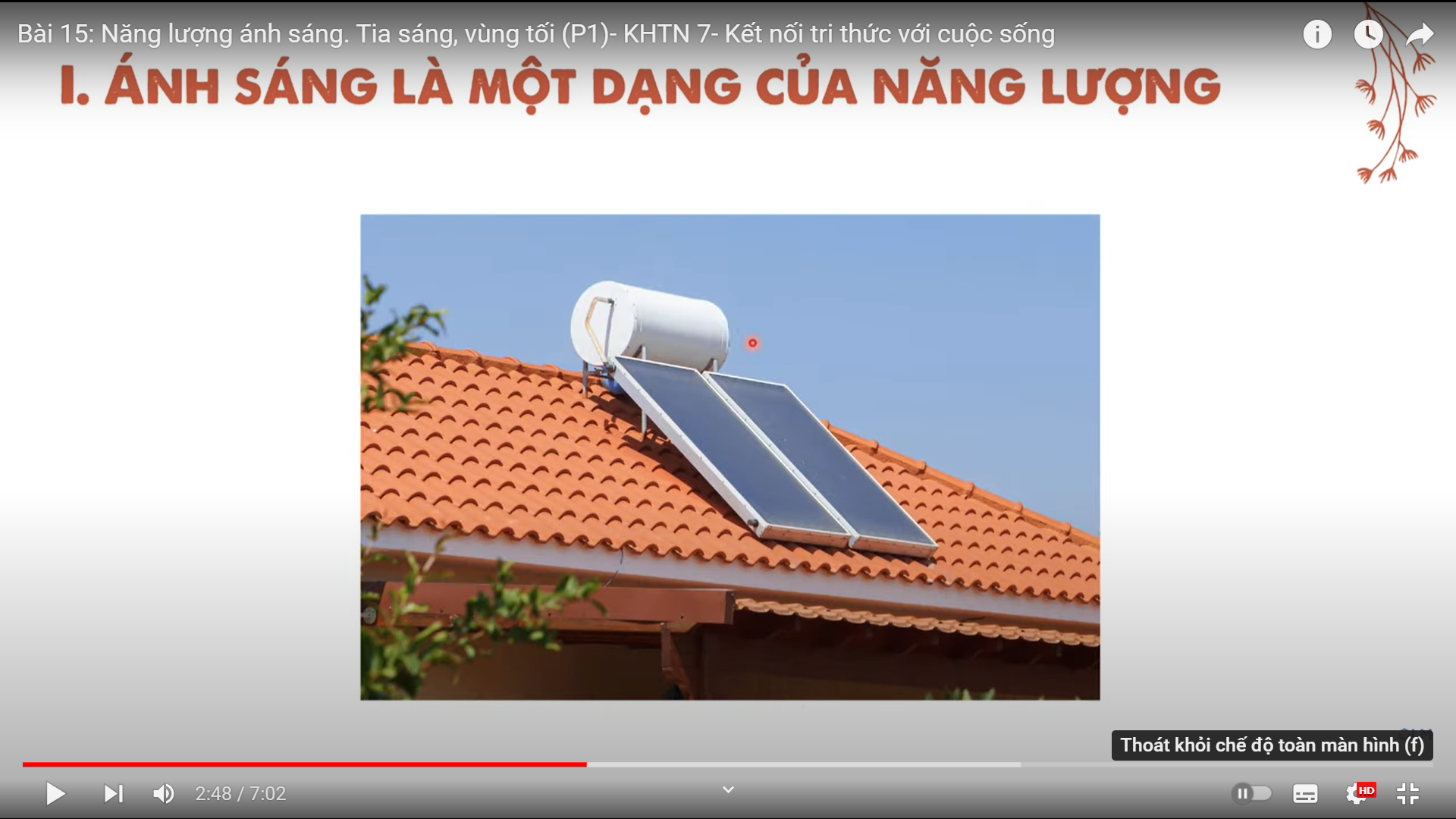 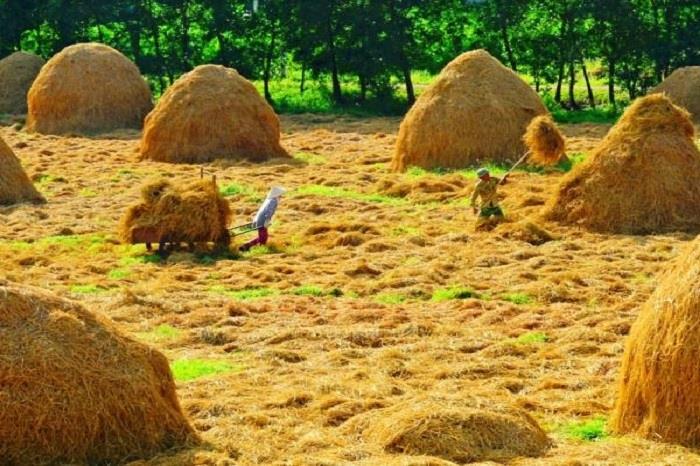 Phơi rơm rạ
Làm muối
Thu điện năng từ ánh sáng:
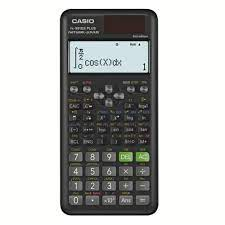 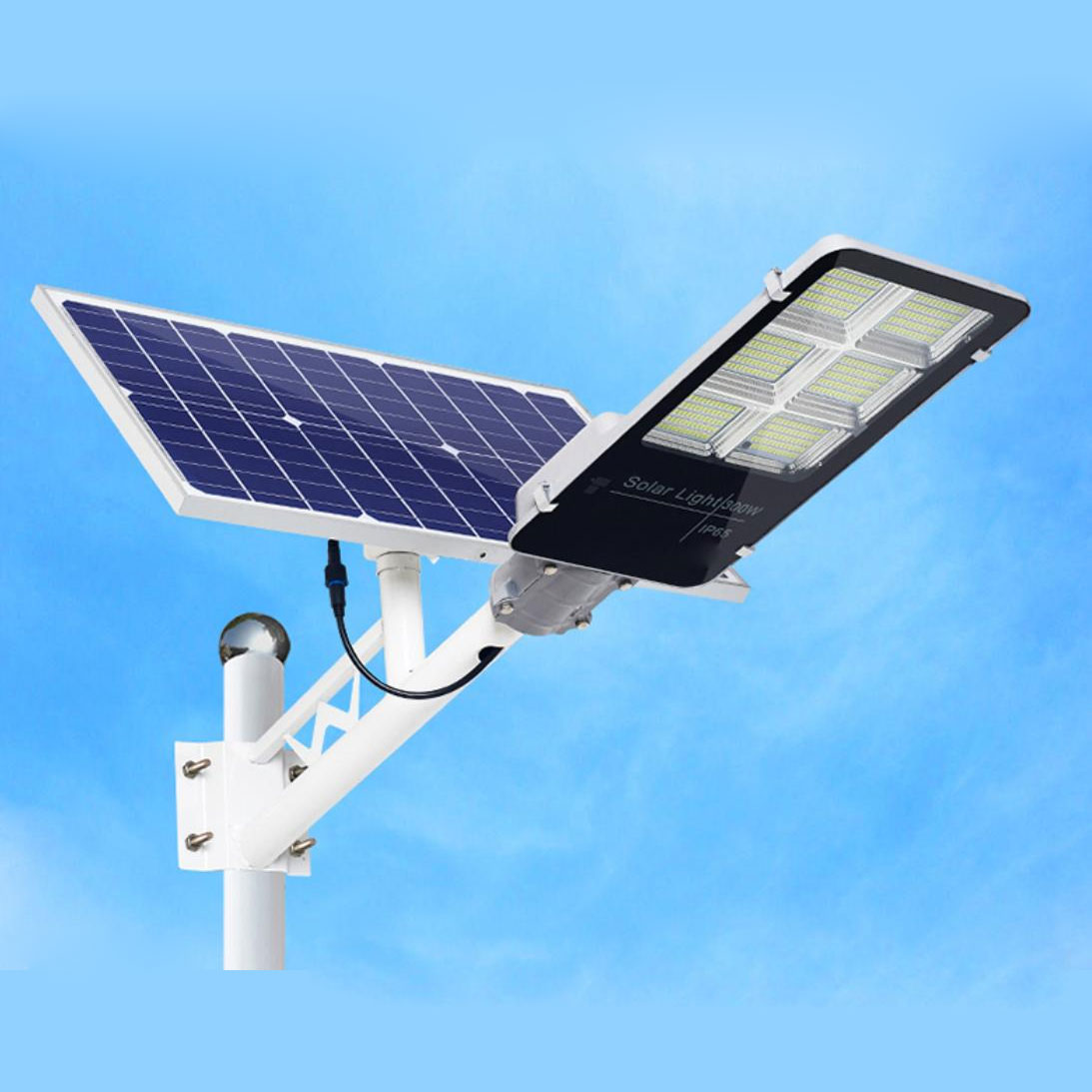 Đèn năng lượng mặt trời
Máy tính cầm tay sử dụng năng lượng ánh sáng.
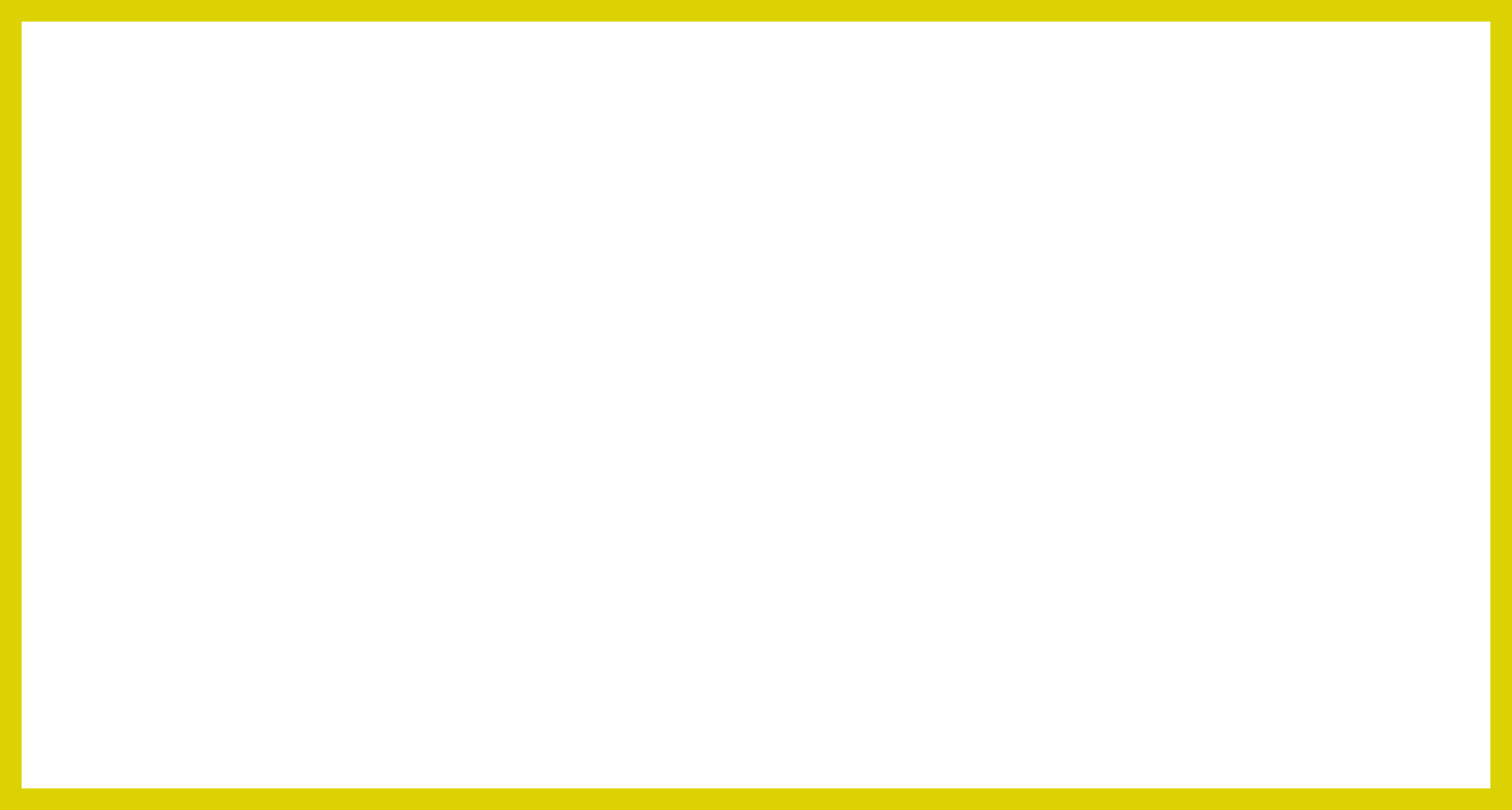 Thu hóa năng từ ánh sáng: Thực vật (hoa màu, lúa ngô…)
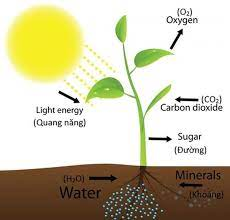 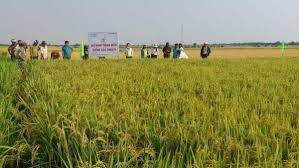 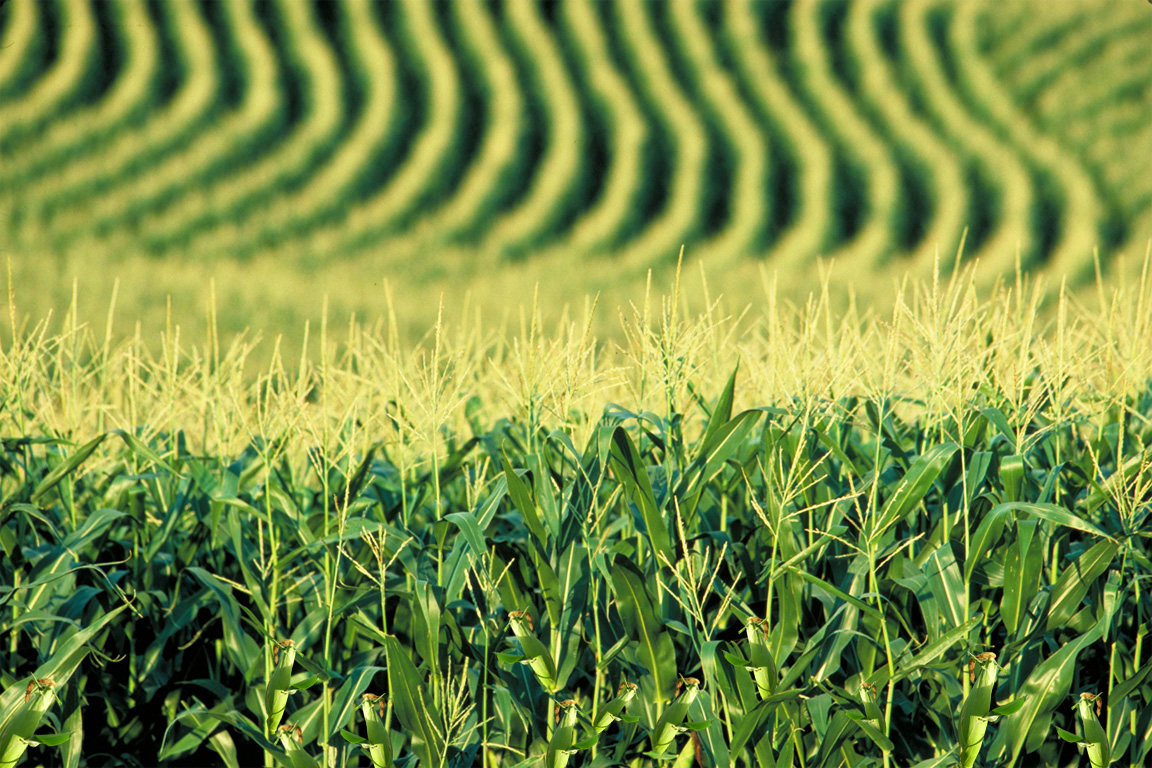 II. Chùm sáng và tia sáng
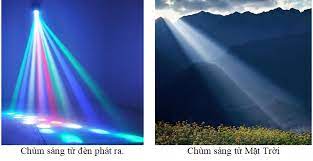 TÌM HIỂU VỀ CÁC LOẠI CHÙM SÁNG
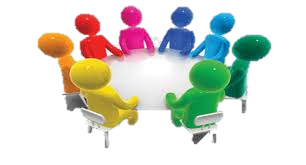 Hình thức: Hoạt động nhóm.
Thời gian: 7 phút
Nhiệm vụ: Trình bày các loại chùm sáng. Nêu đặc điểm, vẽ hình minh hoạ và cho ví dụ về mỗi loại chùm sáng.
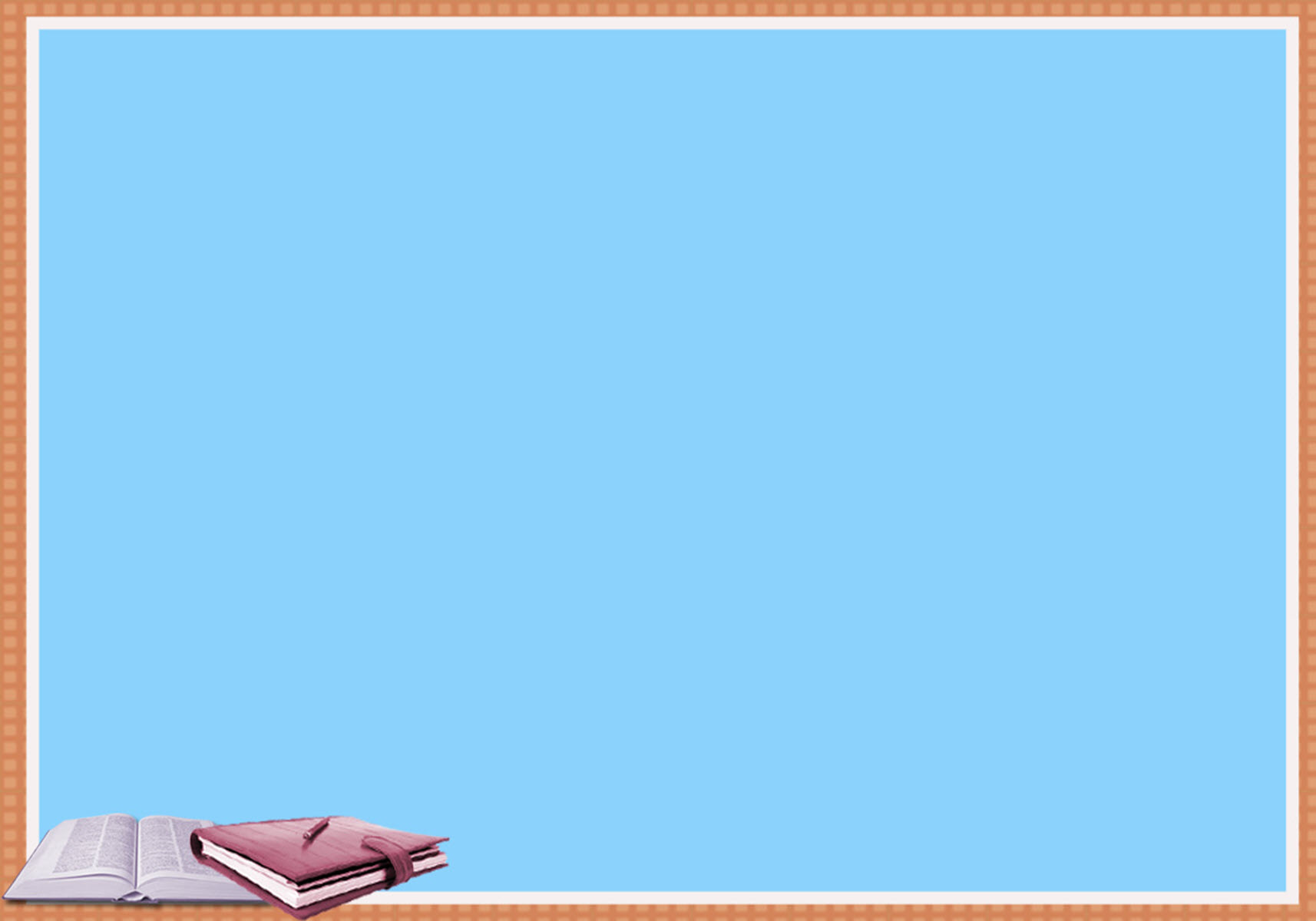 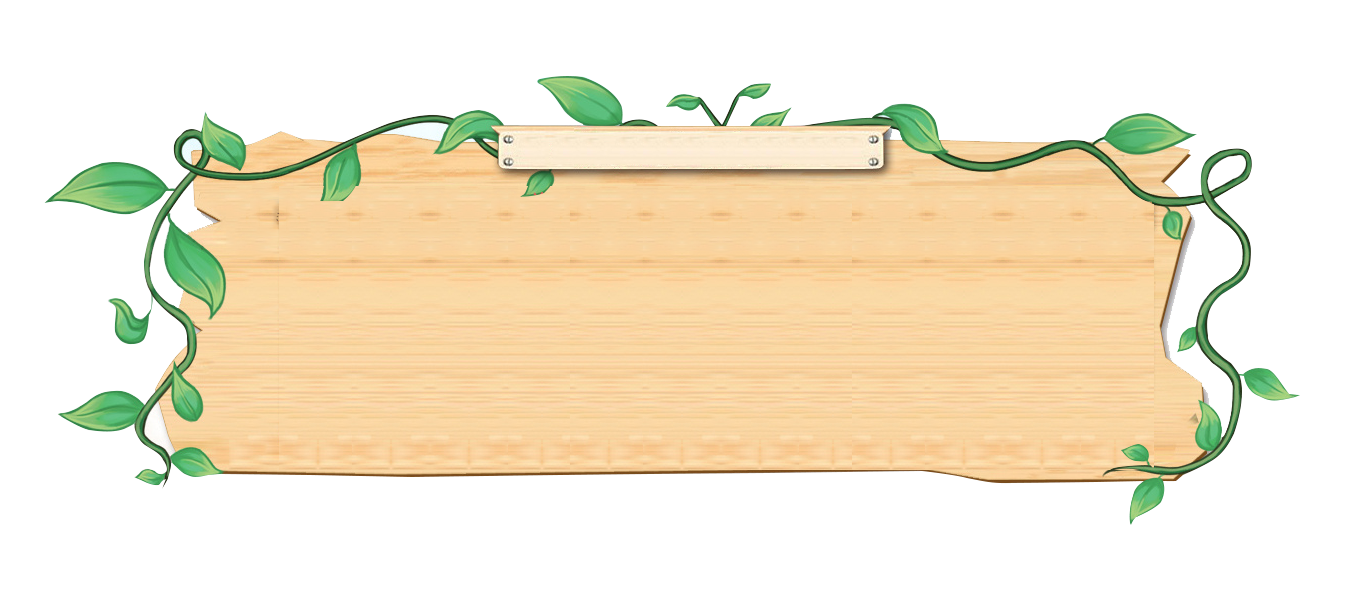 Các nhóm báo cáo sản phẩm
Nhóm 1:Trình bày các loại chùm sáng. Nêu đặc điểm chùm sáng song song, vẽ hình minh hoạ và cho ví dụ về chùm sáng song song.
Nhóm 2,3 : Nêu đặc điểm chùm sáng hội tụ, vẽ hình minh hoạ và cho ví dụ về chùm sáng hội.
Nhóm 4:Nêu đặc điểm chùm sáng phân kỳ, vẽ hình minh hoạ và cho ví dụ về chùm sáng phân kỳ.
Thang điểm chấm chéo sản phẩm nhóm
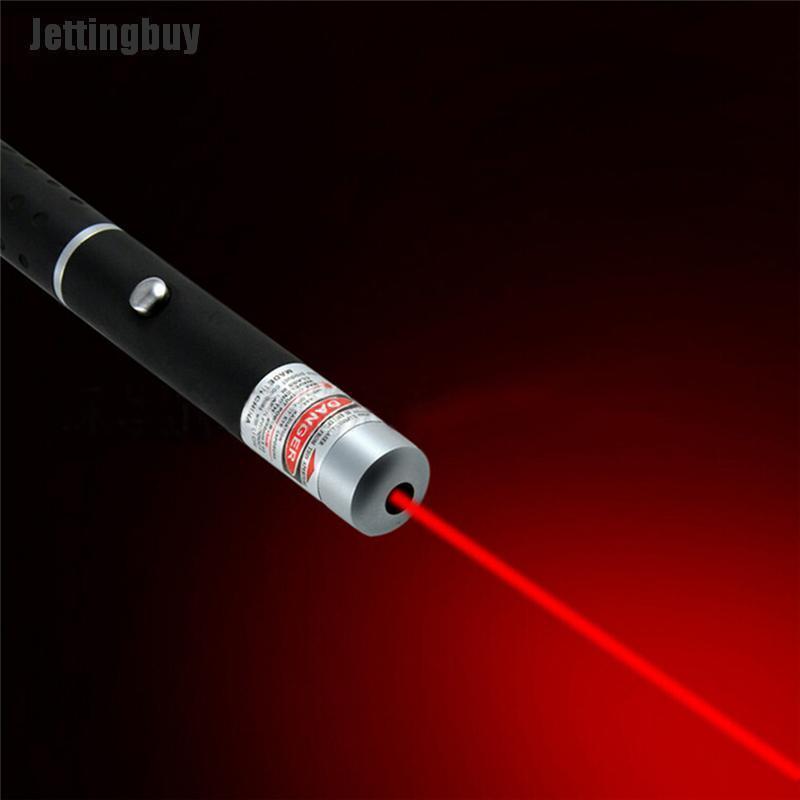 Chùm sáng song song
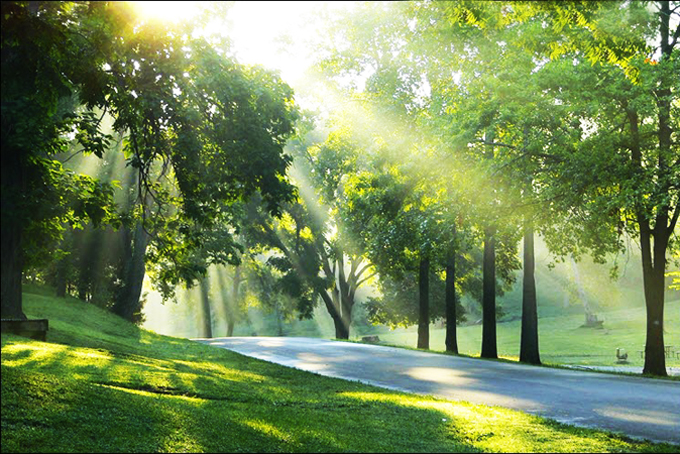 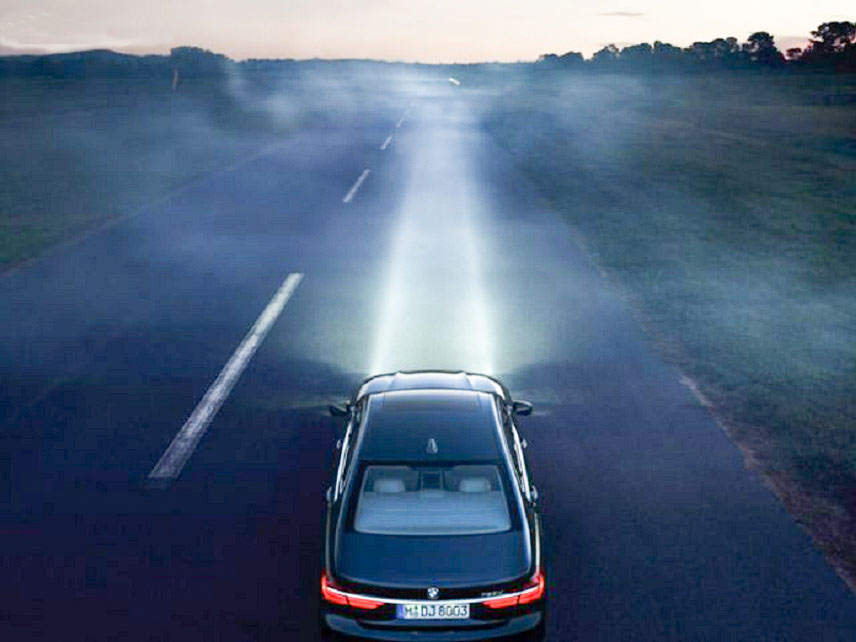 Chùm sáng phân kì
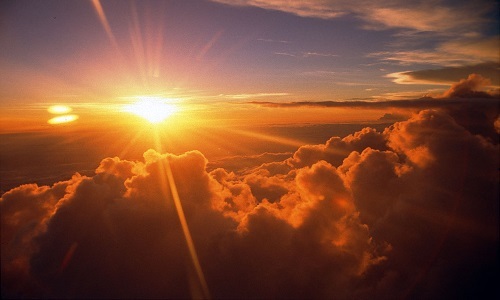 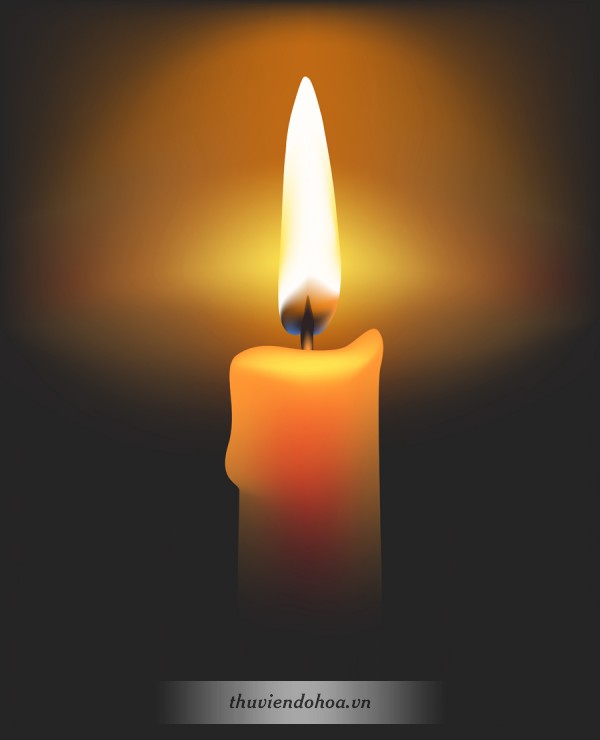 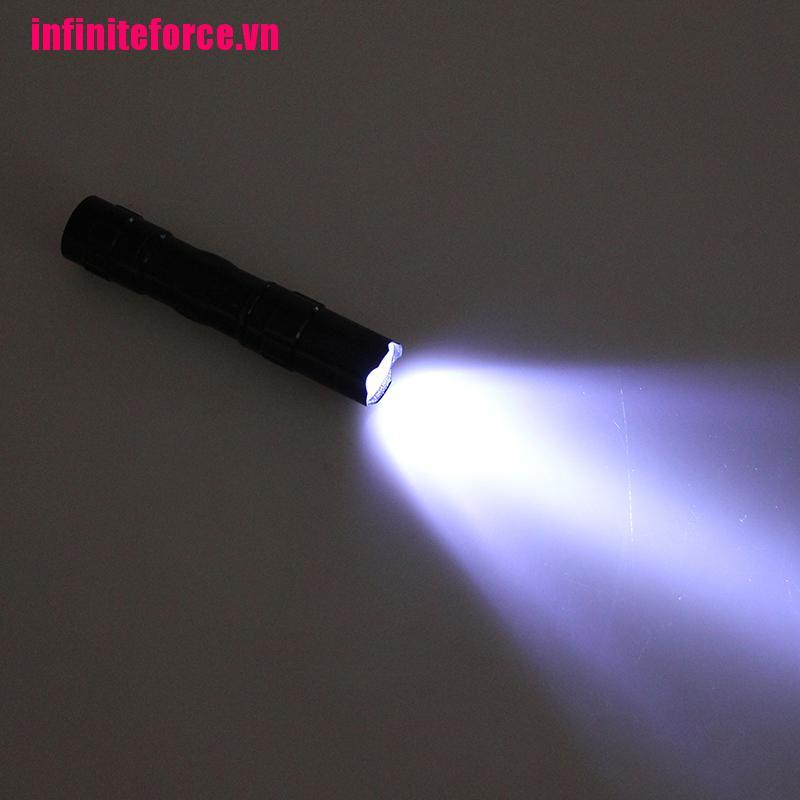 Chùm sáng hội tụ
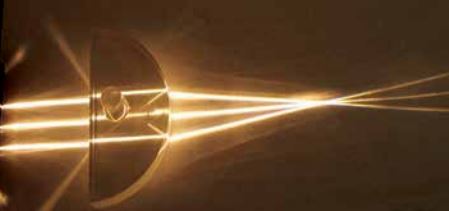 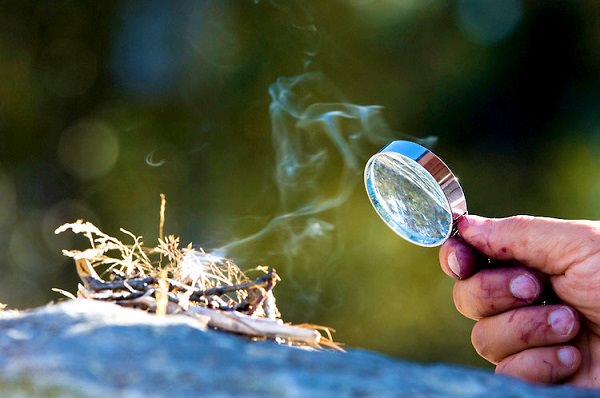 2. Tia sáng
- Quy ước biểu diễn đường truyền của ánh sáng bằng một đường thẳng có mũi tên chỉ chiều truyền sáng gọi là tia sáng
M
S
3. Thí nghiệm tạo mô hình tia sáng bằng chùm sáng hẹp song song.
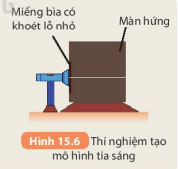 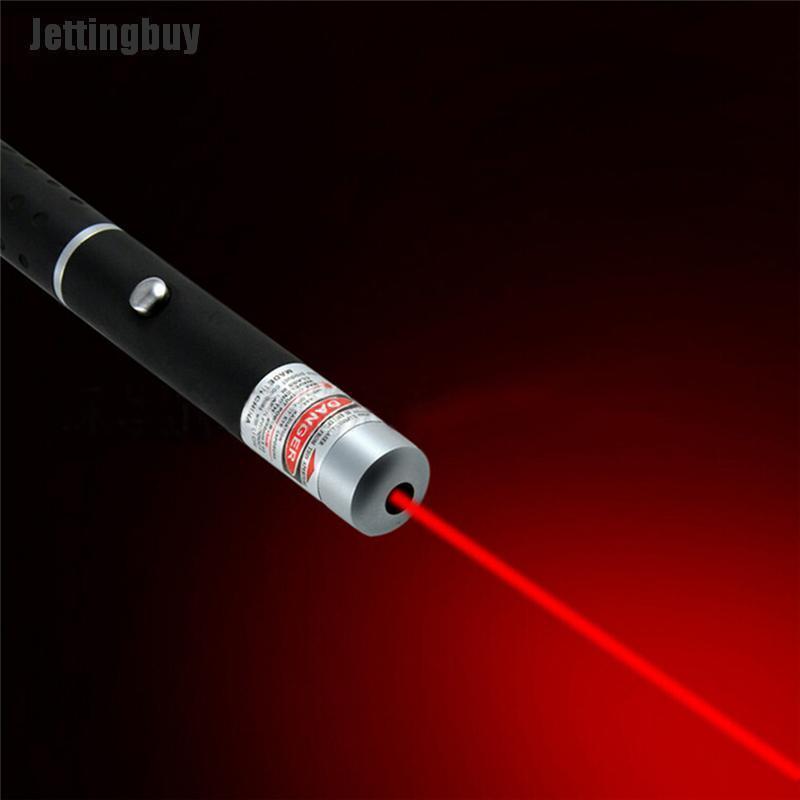 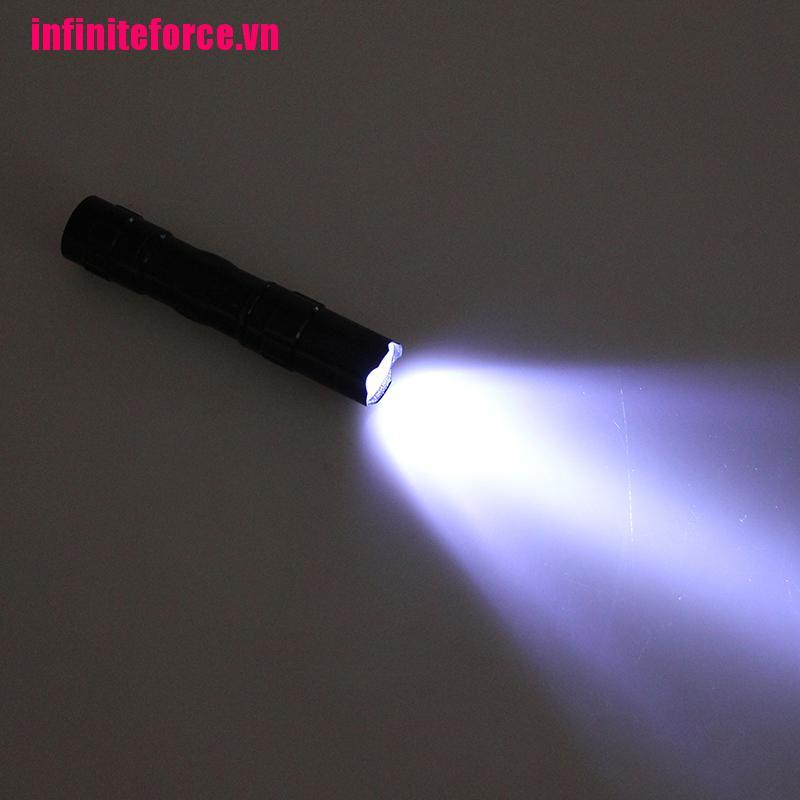 Chùm sáng phát ra từ một bút laser có thể coi là mô hình tia sáng vì chùm sáng này là tập hợp của tia sáng hẹp, thẳng
 Chùm sáng phát ra từ một đèn pin không thể coi là mô hình tia sáng vì nó là chùm sáng phân kì.
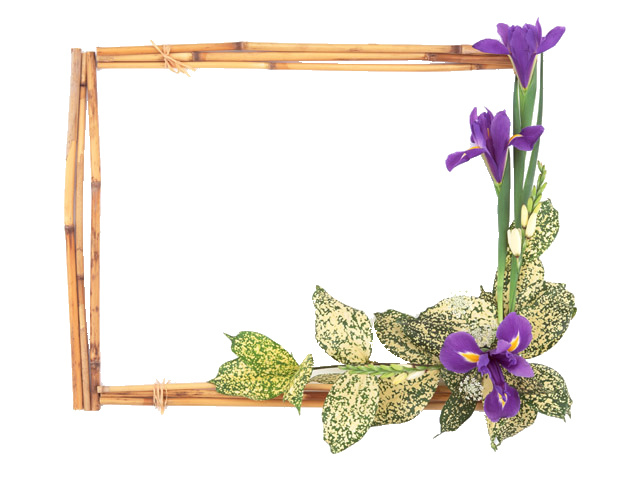 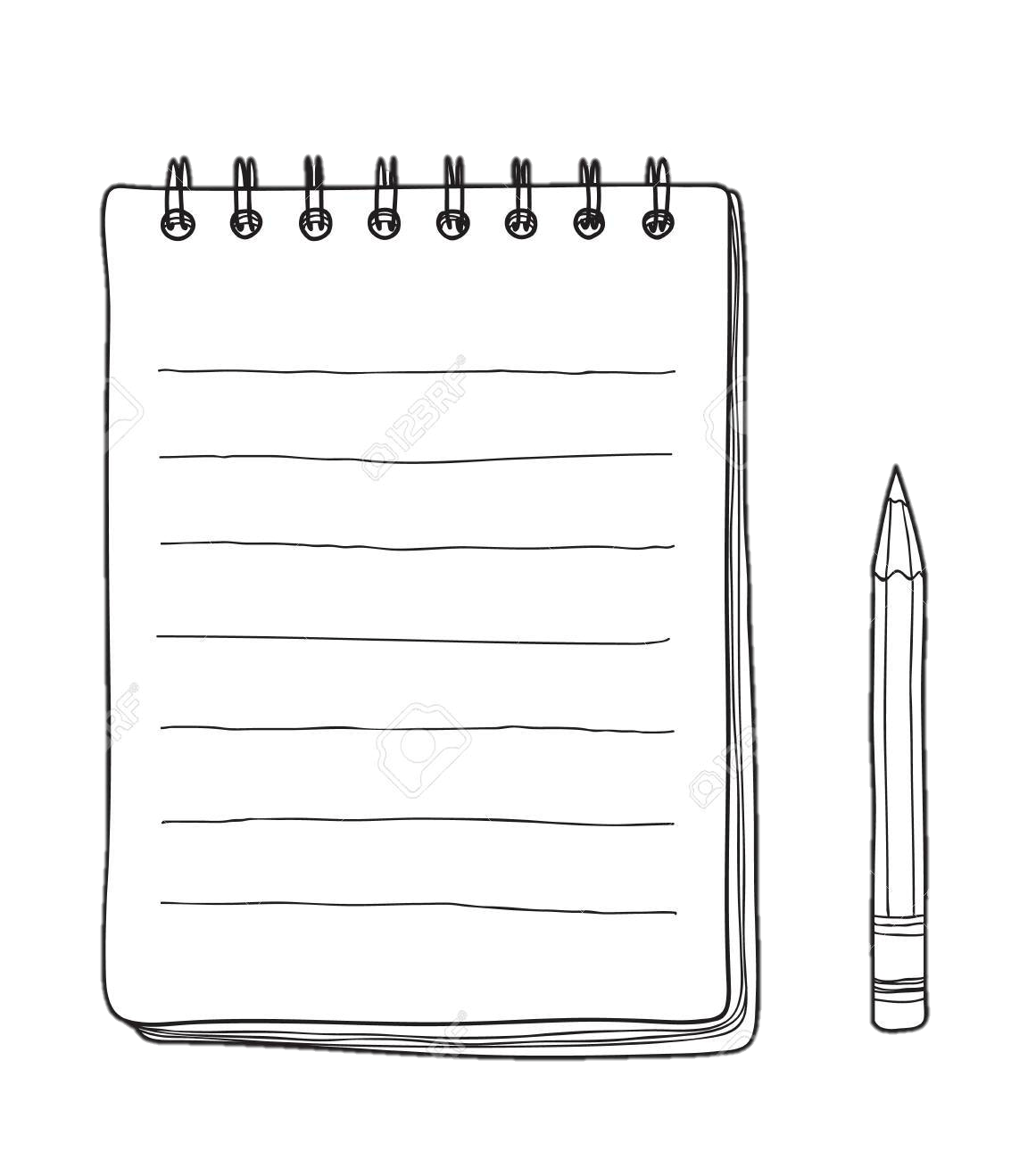